EDRI
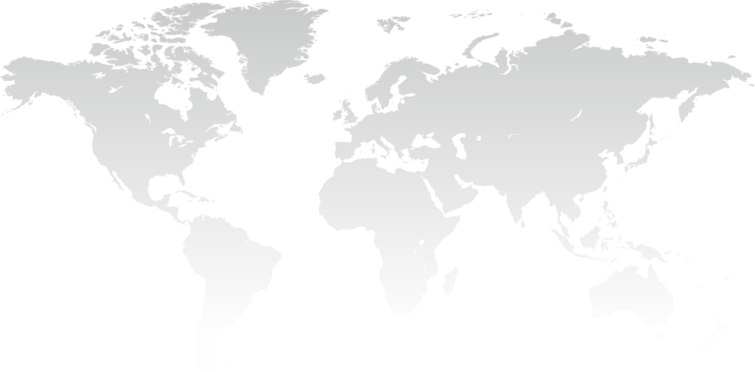 十一科技·数据中心
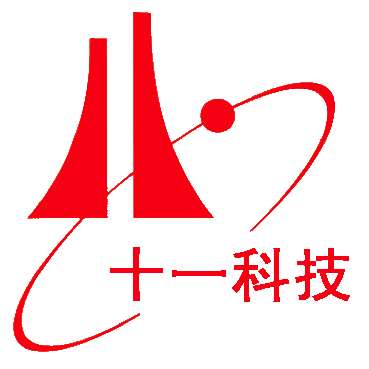 工程精品  回报社会
www.edri.net.cn
EDRI
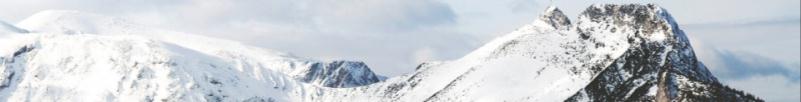 OUR  CATALOG
01

公司简介
02

典型业绩
EDRI
/01/
公司简介
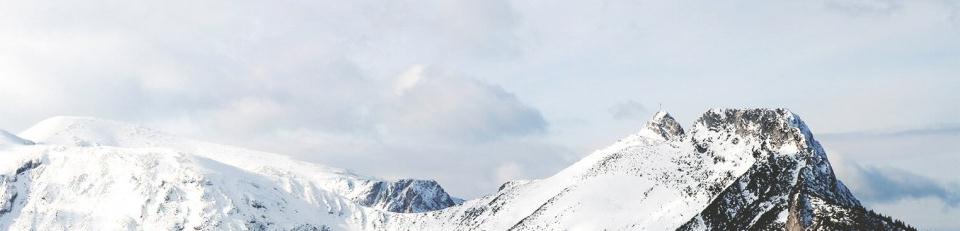 公司概况
EDRI
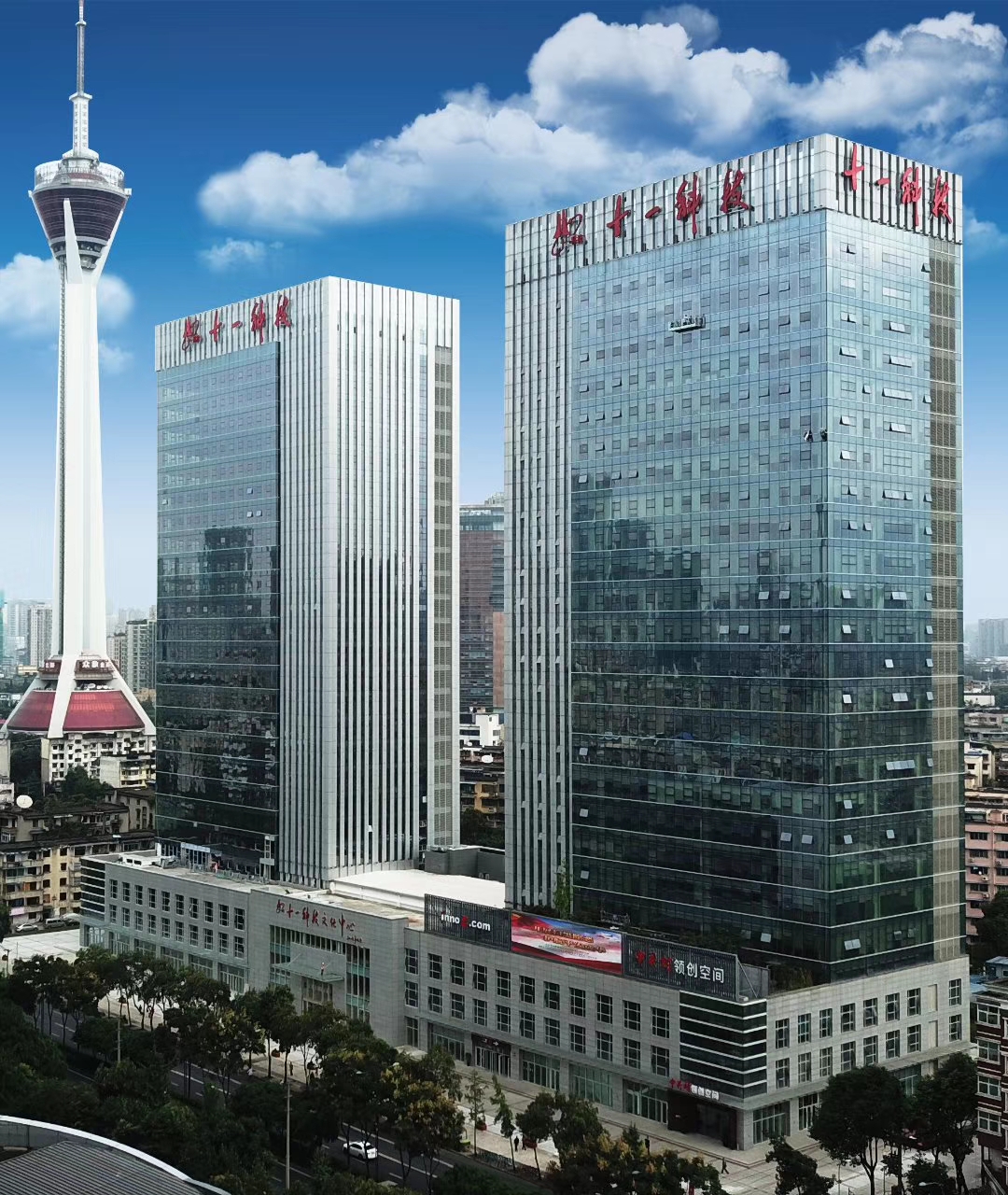 信息产业电子第十一设计研究院科技工程股份有限公司（简称“十一科技”英文缩写EDRI）；
建院于1964年，是原电子工业部下属部委大院；
是上市公司无锡市太极实业股份有限公司（股票编号：600667）的全资子公司；
具有包括综合甲级设计资质在内的国内工程建设多项顶级资质，专注从事工程咨询、工程设计和工程总承包业务的大型综合性工程技术服务公司；
十一科技有国有企业的诚信、民营企业的灵活，有五十多年的技术积淀、有上市公司的契约精神；
2020年ENR《中国工程设计企业60强》排名30位；
在高科技（电子与生物）、光伏新能源、物流三大领域已经形成了独特的优势，市场影响力深远。
主编和参编国家及行业标准、规范62项，获优秀咨询、设计、总承包奖项290项，其中国家级奖励50项，部省级奖励233项，各类科技进步奖69项，拥有发明创造7项，实用新型专利102项。
公司概况
EDRI
OUR HISTORY
1988
1983
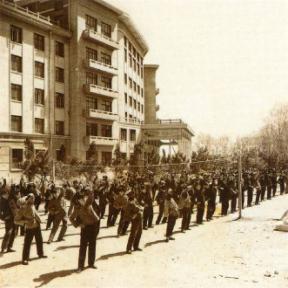 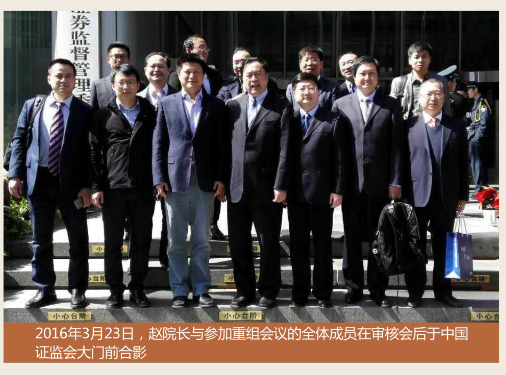 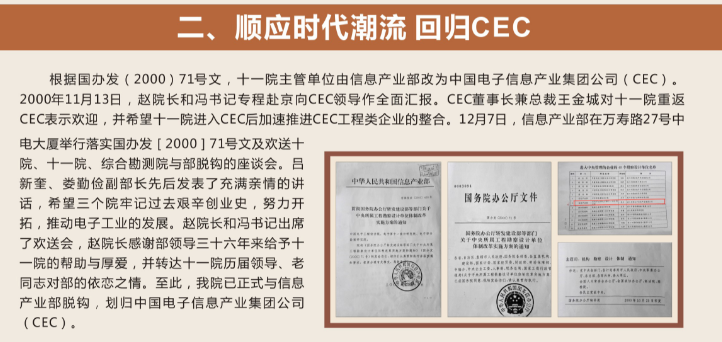 1964
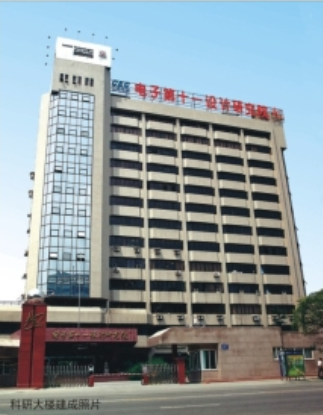 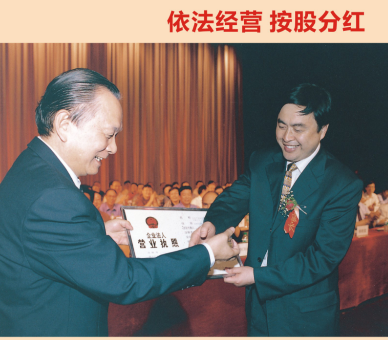 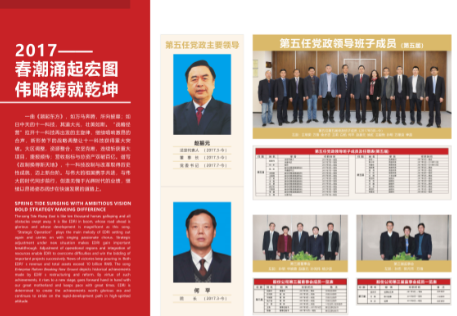 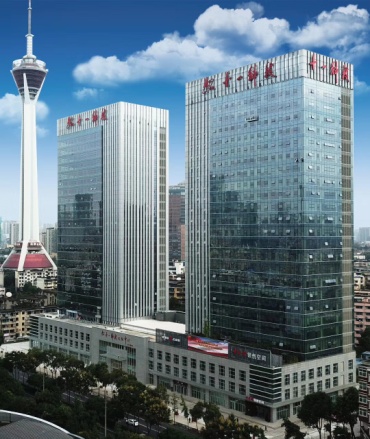 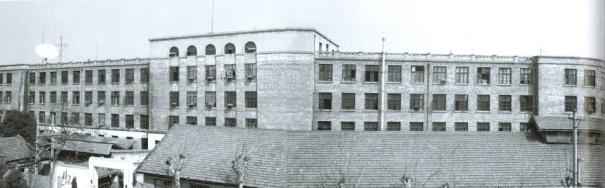 1966
至今
2016年重组上市
太极实业（600667）
全资子公司
1966年
全院从辽宁锦州迁移至四川绵阳
注册资本金为5.4亿人民币，国有持股100%；
2019年成都总部双子座全部建成投用；当年营收超百亿；
2002年
全院整体改制为有限公司
1988年
总部从绵阳迁移至四川成都，先后隶属于电子部、机械电子部、信息产业部、中国电子信息产业集团公司（CEC）
2001年
管理体制改革---由信息产业部归属于中国电子信息产业集团公司
1964年
建院于辽宁锦州
EDRI
组织架构
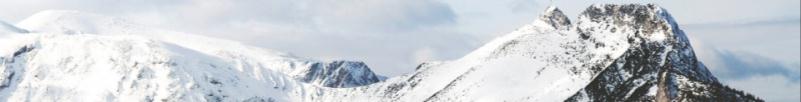 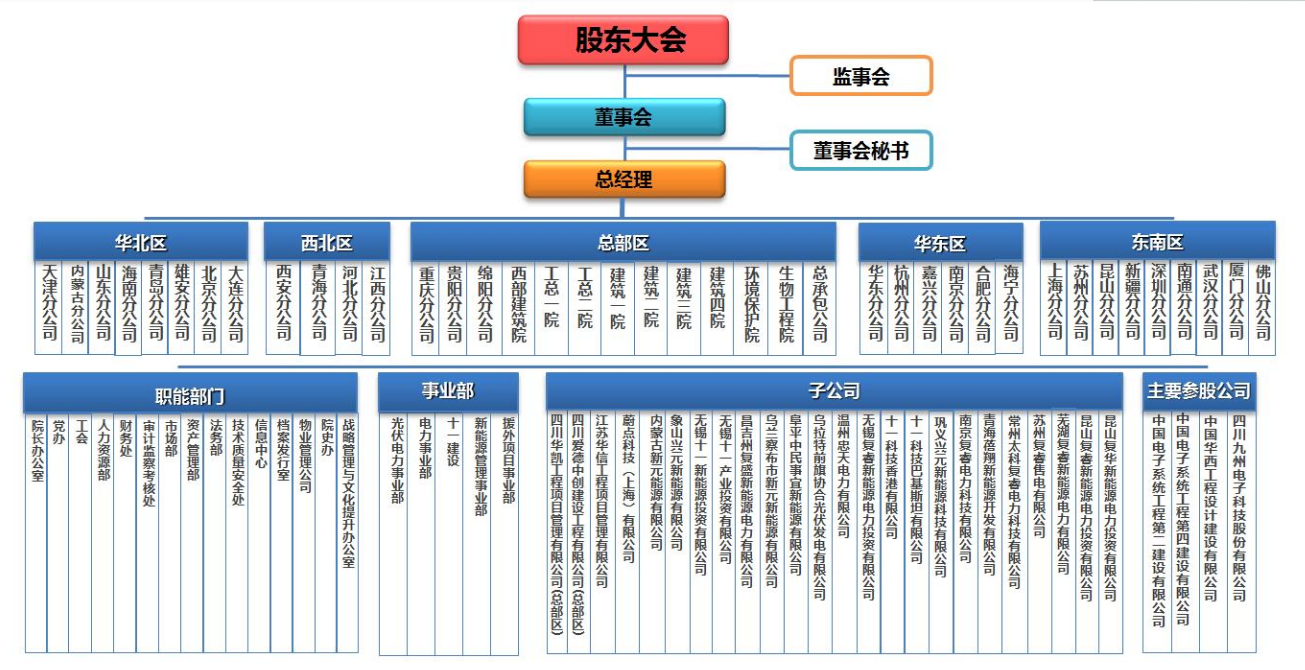 EDRI
五大区域
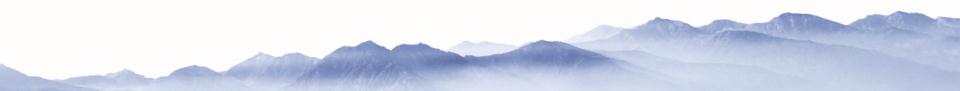 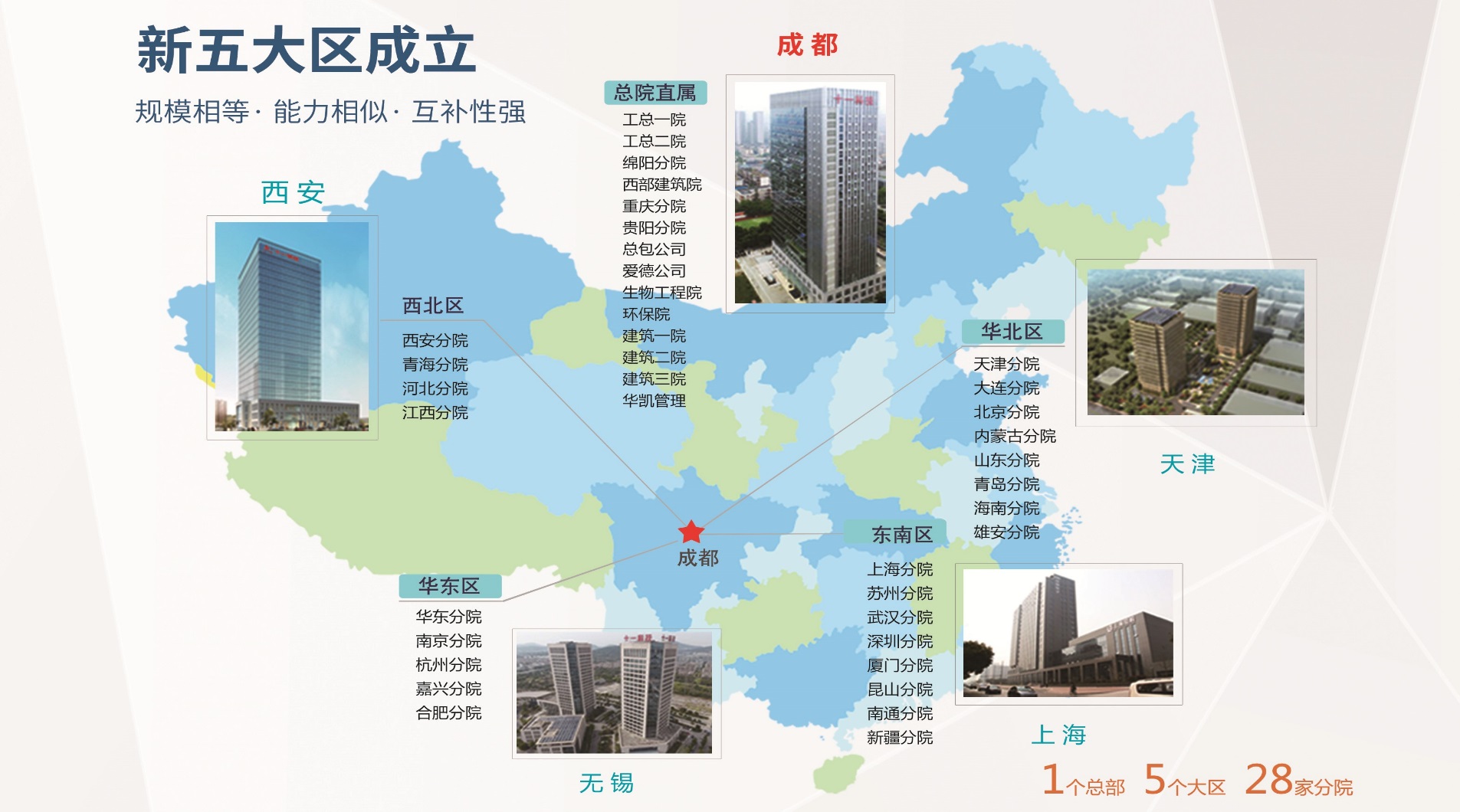 EDRI
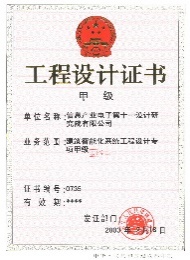 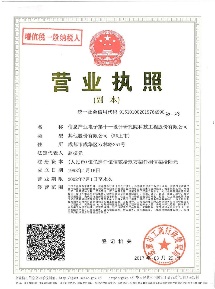 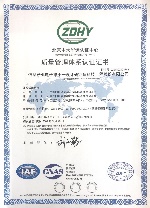 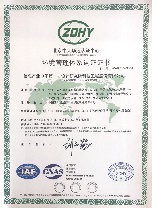 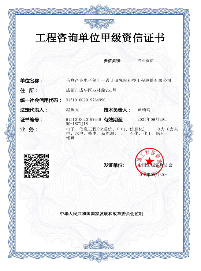 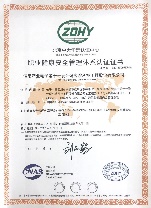 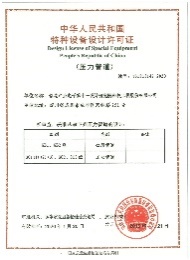 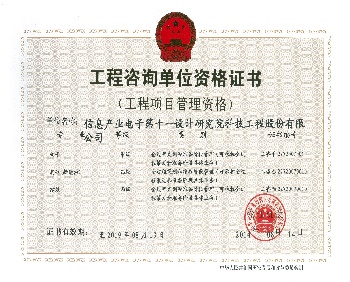 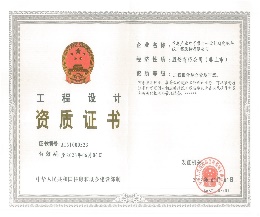 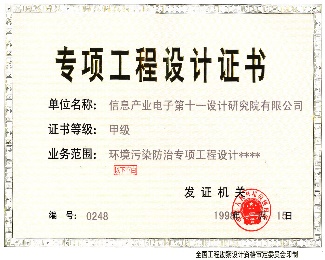 资信证书
营业执照
智能建筑专项证书
智能建筑专项证书
综甲证书
压力管道设计许可证
ISO9001/ISO14001/OHSAS18001
工程项目管理资格证书
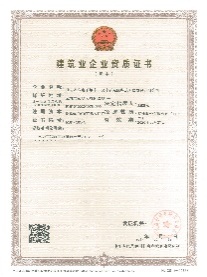 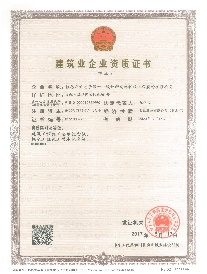 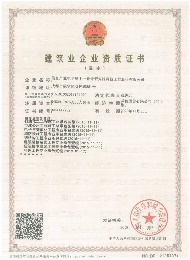 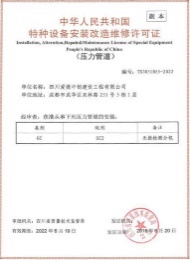 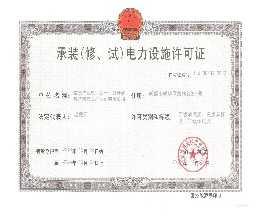 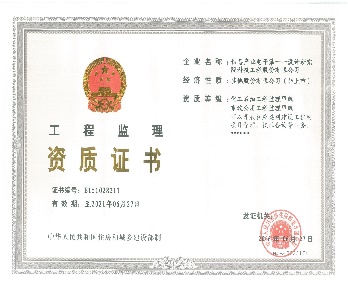 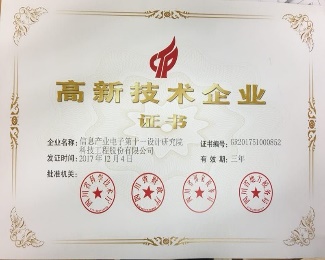 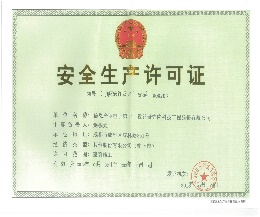 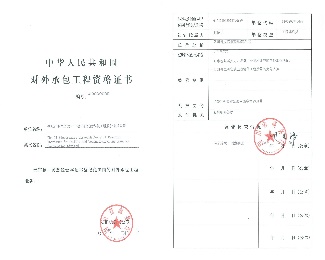 建筑机电壹级
市政工程贰级
电力总承包贰级
对外承包工程资格
承装电力叁级设施许可证
压力管道施工许可证
高新技术企业
工程监理资格证书
安全生产许可证
工程施工资质
公司概况
咨询设计资质
工程咨询单位甲级资信证书
工程设计综合甲级资质证书
环境污染防治专项工程设计甲级
建筑智能化系统工程设计专项甲级
……
建筑工程施工总承包壹级
机电工程施工总承包壹级
电力工程总承包贰级
承装（修、试）电力叁级设施许可证
建筑机电安装工程专业承包壹级
建筑装修装饰工程专业承包壹级
市政公用工程施工总承包贰级
……
创立日期：1964年
公司总部：成都双林路251号
注册资本：54529.7876万元人民币
母公司：无锡太极实业股份有限公司
EDRI
全生命周期管理
全面执行ISO系列总承包项目管理范
项目管理部
市场部
设计部
安技部
工程部
采购部
商务部
项目经理
市场经理
安全经理
商务经理
施工经理
采购经理
设计经理
投资
设计
施工管理
验证
智能运维
咨询
各专业工艺设计服务
绿色节能专项设计
设施改造扩容设计服务
LEED认证服务
CFD 模拟 BIM建模
UPTIME认证服务
规划立项咨询服务
IT及设施需求分析咨询
选址、等级规划咨询
数据中心概念设计咨询
CMCS融合管理咨询
验证及集成测试服务
BMS自控厂验调试咨询
能效评估EEA2.0服务
数据中心验证3.0服务
数据中心数字化转型BIM
安全文明管理
进度管理
质量管理
成本管理
劳务管理
运维体系搭建培训
设施运维外包服务
运维流程评估与咨询
数据中心健康检查
融资（光伏、物流、地产）
EDRI
技术实力
十一科技成立以来，承担的咨询，设计，监理，总承包工程近5万项，对数据中心、半导体集成电路，新型显示器件，生物制品，光伏新能源等高新技术产品生产环境所需要的大面积高级别净化空调系统，高纯工业气体系统，超纯水系统，超纯化学品系统，自动控制系统、数据通信系统以及防静电、防微振、电磁污染控制等方面的工程设计与建造具有独特的专长。国家规范《数据中心设计规范》GB50174-2017的主要编制单位之一。
EDRI
主要客户
十一科技为国内外客户提供了良好的工程服务，我们的客户包括阿里巴巴、腾讯、快手、中兴、华为、浪潮、华录、万国、光环新网、鹏博士、润泽科技、中经云、世纪互联、北京电信、新疆电信，镇江电信、企商在线、金山云、财政部、环保部、泸州商业银行、宁波银行、杭州联合银行、新华保险、中芯国际，英特尔，LG，台积电，GF，海力士，西门子，大众汽车，飞利浦，朗讯，摩托罗拉，安生美，三星，富士康，IBM，DELL，罗氏制药，嘉吉，科文斯，中国电子，中电科技，四川长虹，长飞光纤，上海华力，合肥长鑫，华润微电子，上海华虹，上海先进，京东物流，成都生物所等。
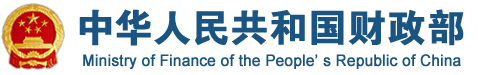 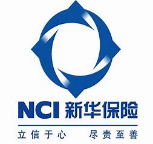 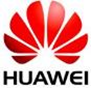 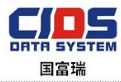 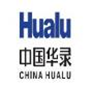 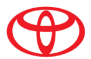 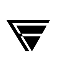 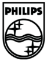 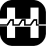 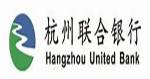 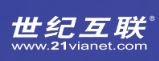 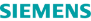 Siemens
FUKUDA
丰田
Harris
IBM
Philips
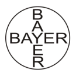 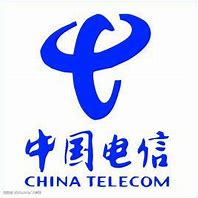 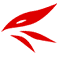 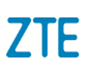 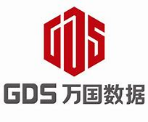 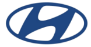 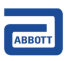 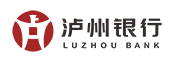 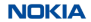 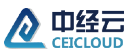 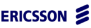 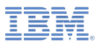 Nokia
Hyundai
Erisson
Bayer
Abbott
中恩云
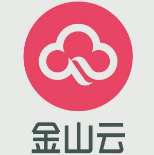 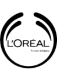 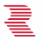 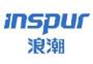 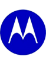 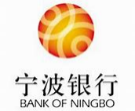 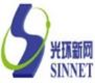 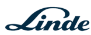 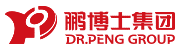 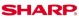 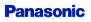 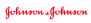 Linde Gas
Panasonic
Sharp
强生
Motorola
杜邦
L’Oreal
润泽科技
EDRI
/02/
典型业绩
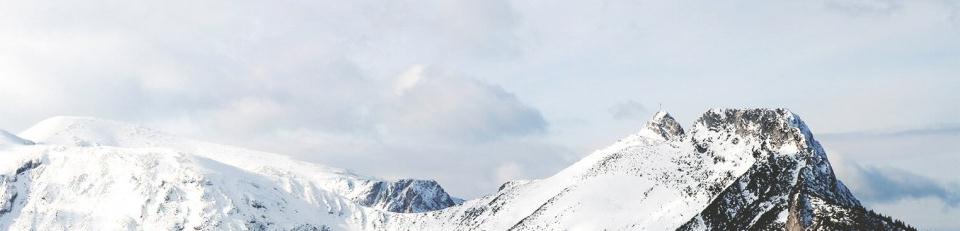 EDRI
业绩汇总
EDRI
业绩汇总
EDRI
业绩汇总
EDRI
业绩汇总
EDRI
业绩汇总
EDRI
业绩汇总
EDRI
业绩汇总
EDRI
业绩-案例-互联网企业
阿里巴巴宣化云计算数据中心京张奥项目
阿里巴巴宣化云计算数据中心河子西项目
项目地点：河北宣化
建筑面积：19万㎡

项目介绍：项目总共包含10栋数据中心楼，单栋1280台机柜，机柜总数12800台
项目地点：河北宣化
建筑面积：22.9万㎡

项目介绍：项目总共包含12栋数据中心楼，单栋1280台机柜，机柜总数15360台
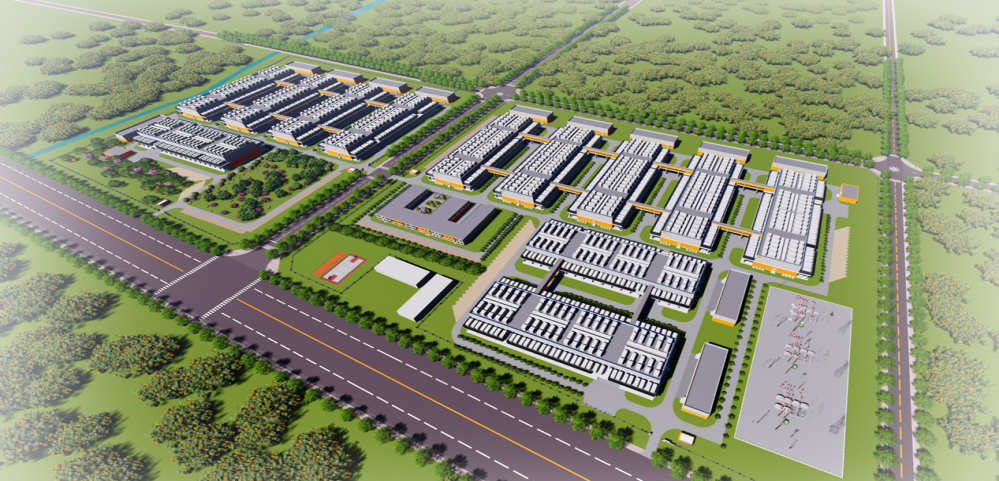 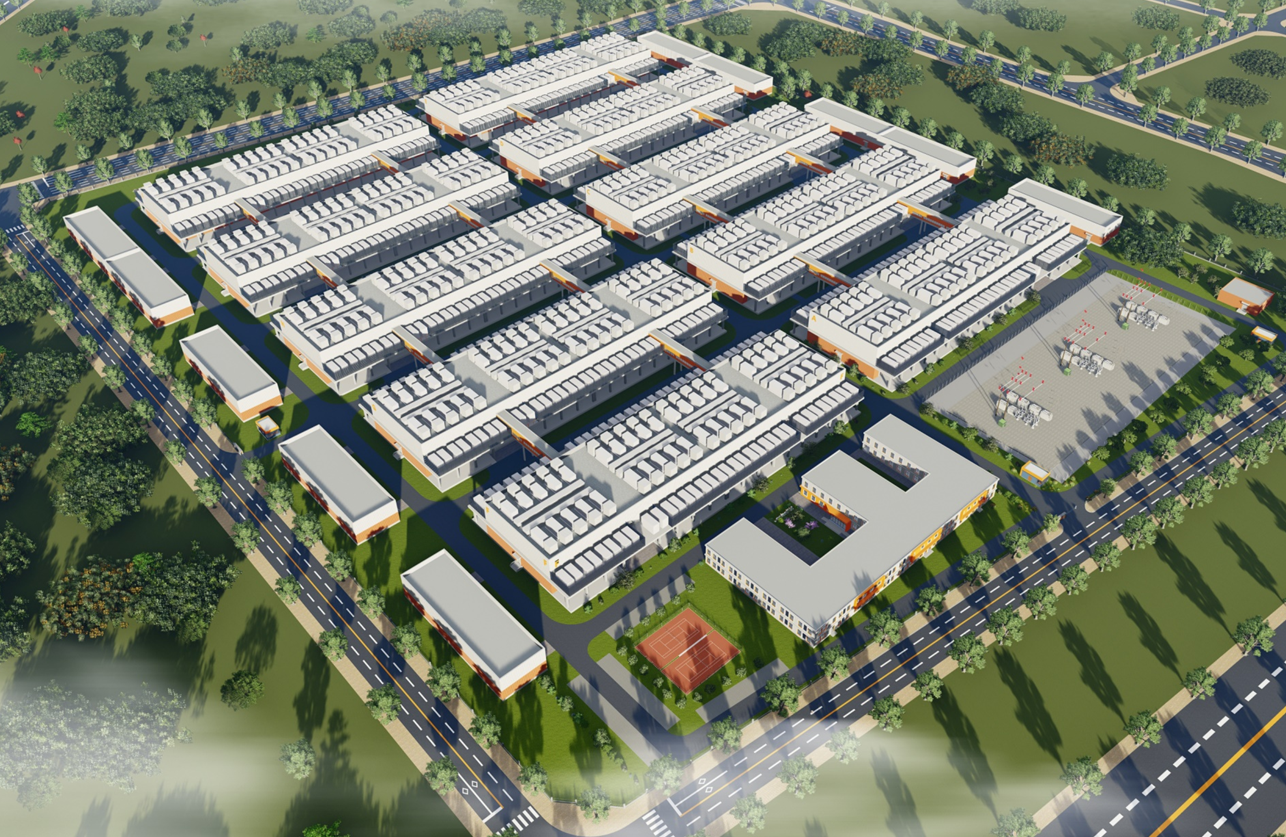 国投自贸园2.3MWP分布式光伏发电项目
建设单位：盐城国投  企业性质：国企
装机容量：2.3MW
施工时间：2016           
服务范围：EPC总承包
富士康廊坊5.7MWp分布式光伏电站
装机容量：5.7MW
施工时间：2018         
服务范围：EPC总承包
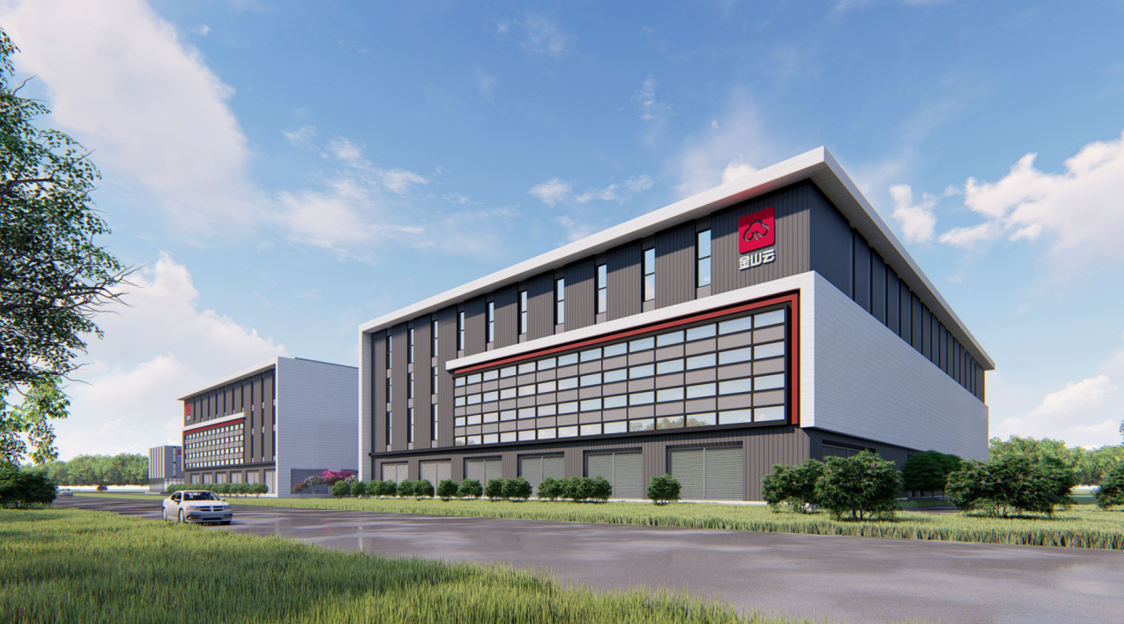 EDRI
业绩-案例-互联网企业
金山云（天津）逸仙园云计算数据中心园区

项目地点：天津
服务类型：设计
项目规模：总建筑面积5.3万m2
设计时间：2020年
EDRI
业绩-案例-互联网企业
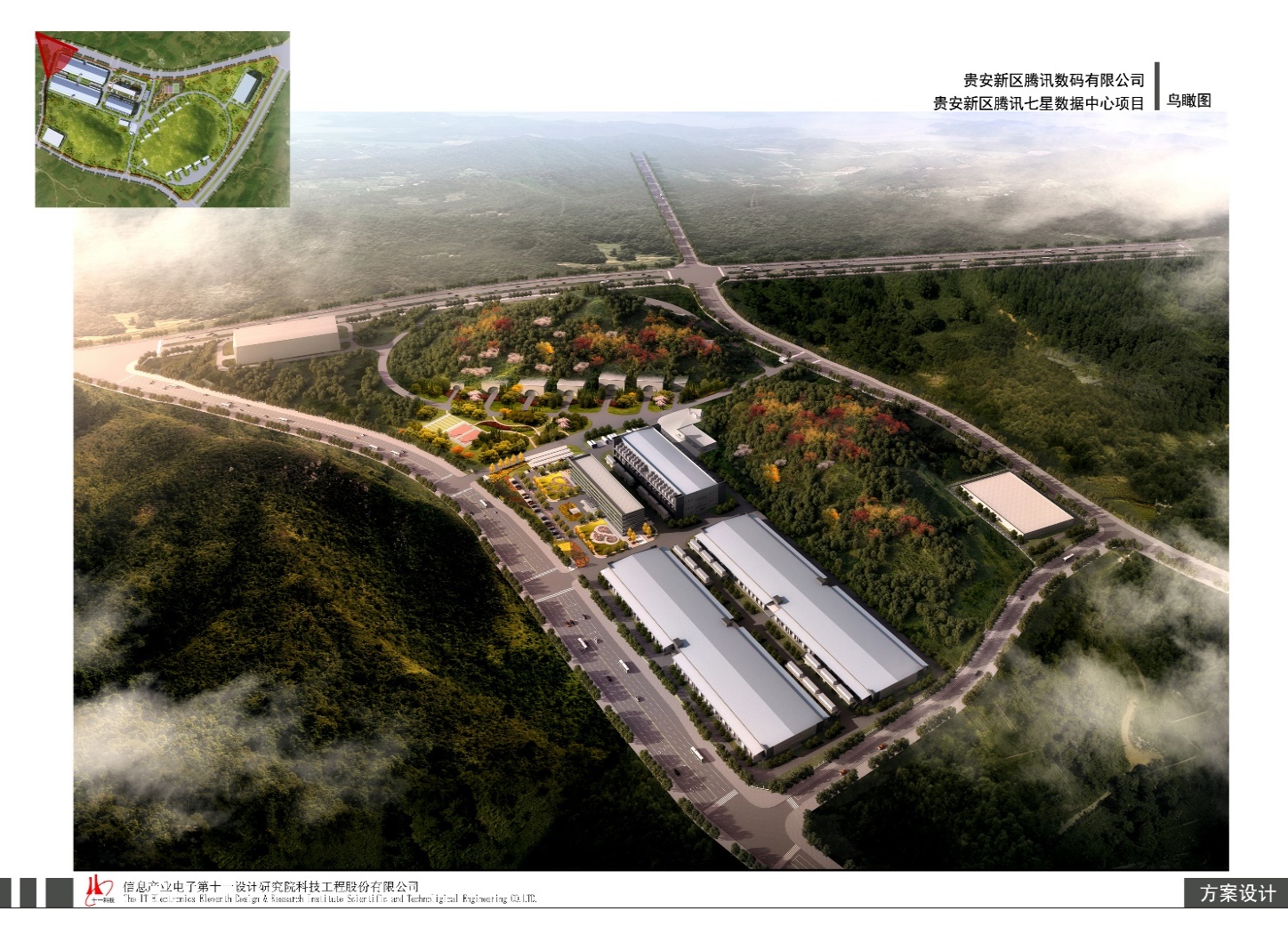 贵安新区腾讯七星数据中心项目设计总包服务

项目地点：贵州
服务类型：设计
项目规模：51万m2
设计时间：2019年
EDRI
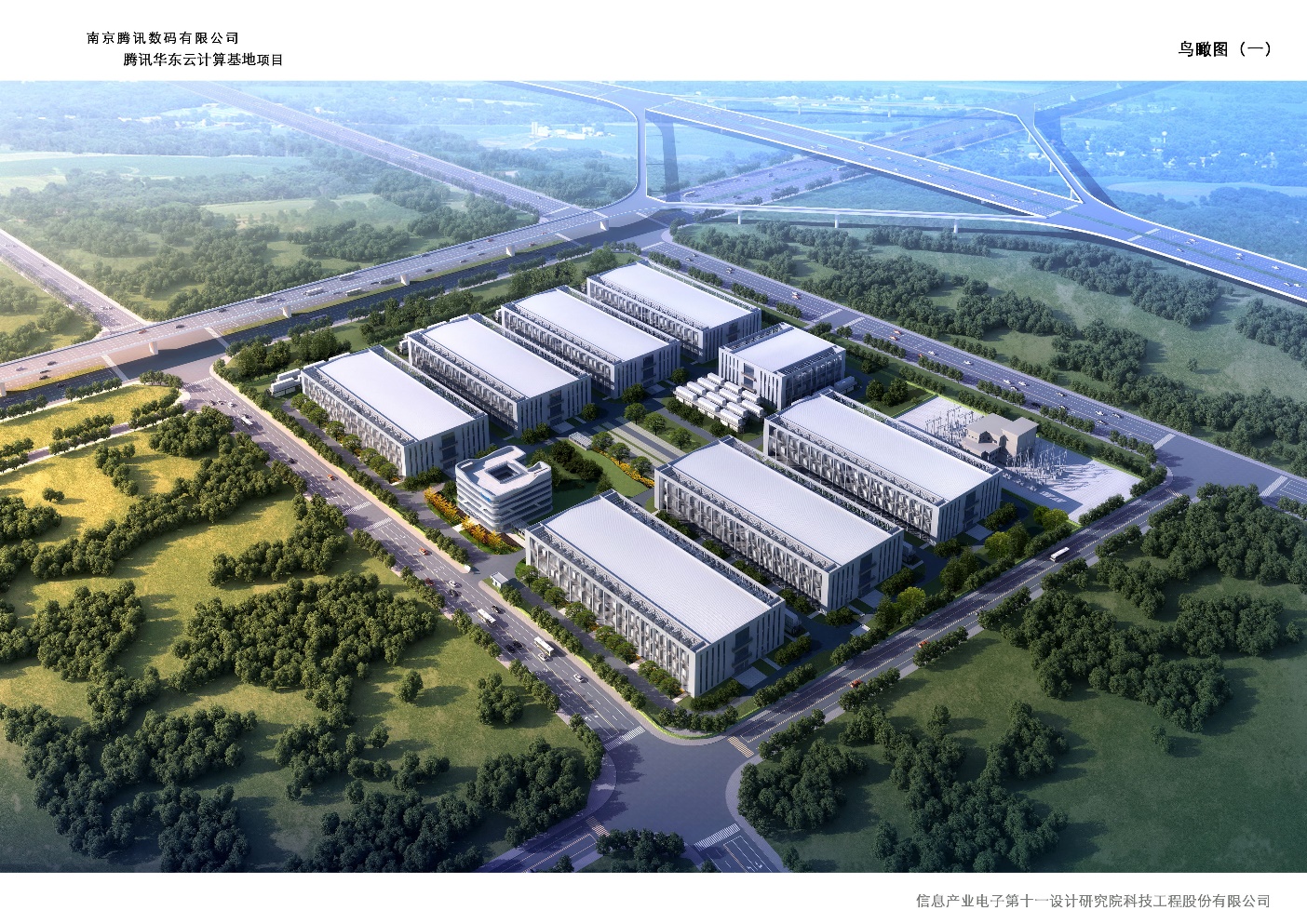 业绩-案例-互联网企业
腾讯华东云计算基地项目

项目地点：江苏省
服务类型：设计
项目规模：总建筑面积11.35万m2
设计时间：2019年
国投自贸园2.3MWP分布式光伏发电项目
建设单位：盐城国投  企业性质：国企
装机容量：2.3MW
施工时间：2016           
服务范围：EPC总承包
富士康廊坊5.7MWp分布式光伏电站
装机容量：5.7MW
施工时间：2018         
服务范围：EPC总承包
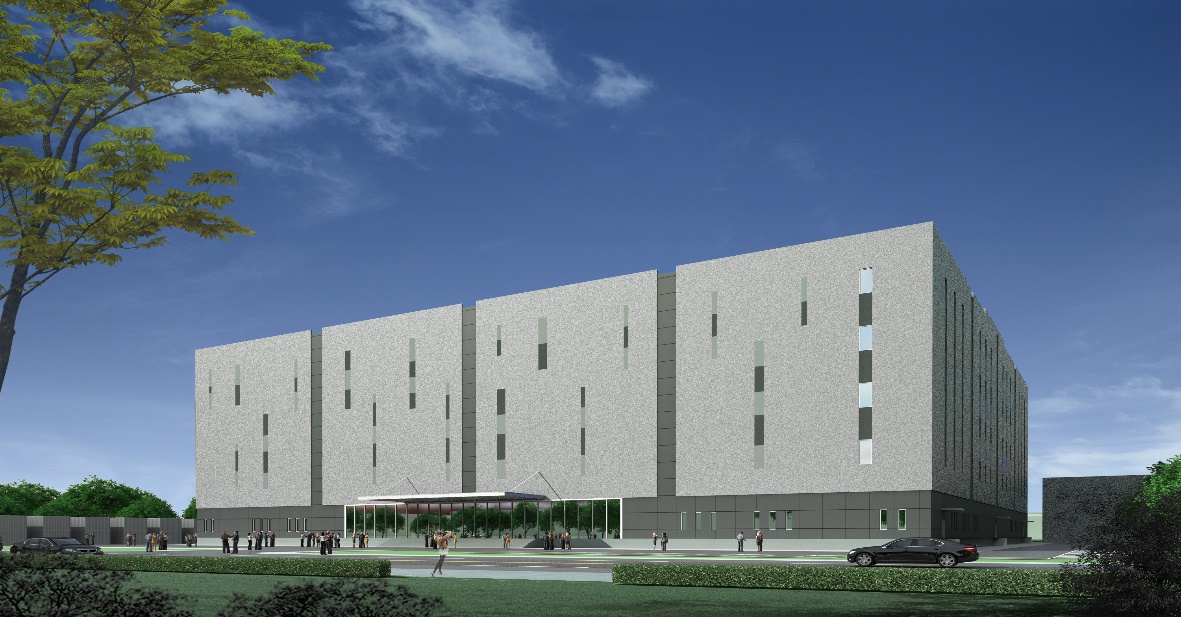 EDRI
业绩-案例-地方基础性信息中心
成都温江云产业科技创新中心项目

项目地点：成都
服务类型：设计
项目规模：总建筑面积9.5万m2
设计时间：2020年
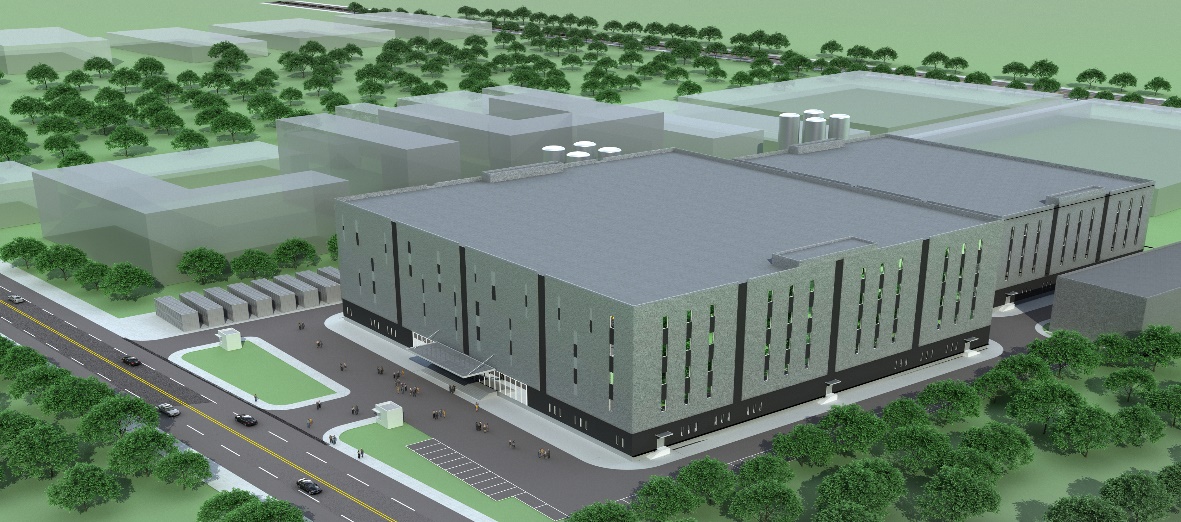 富士康廊坊5.7MWp分布式光伏电站
装机容量：5.7MW
施工时间：2018         
服务范围：EPC总承包
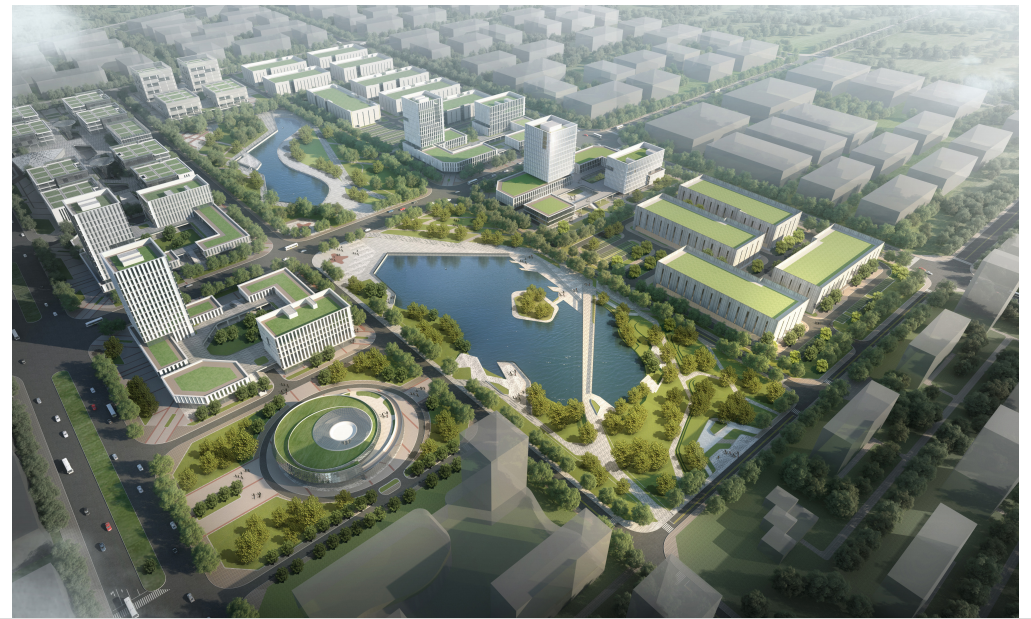 EDRI
业绩-案例-地方基础性信息中心
山东数据湖产业园项目一期数据中心机房设计项目

项目地点：山东济阳
服务类型：设计
项目规模：总建筑面积12万m2
数据中心:  4.8万m2
设计时间：2020.6
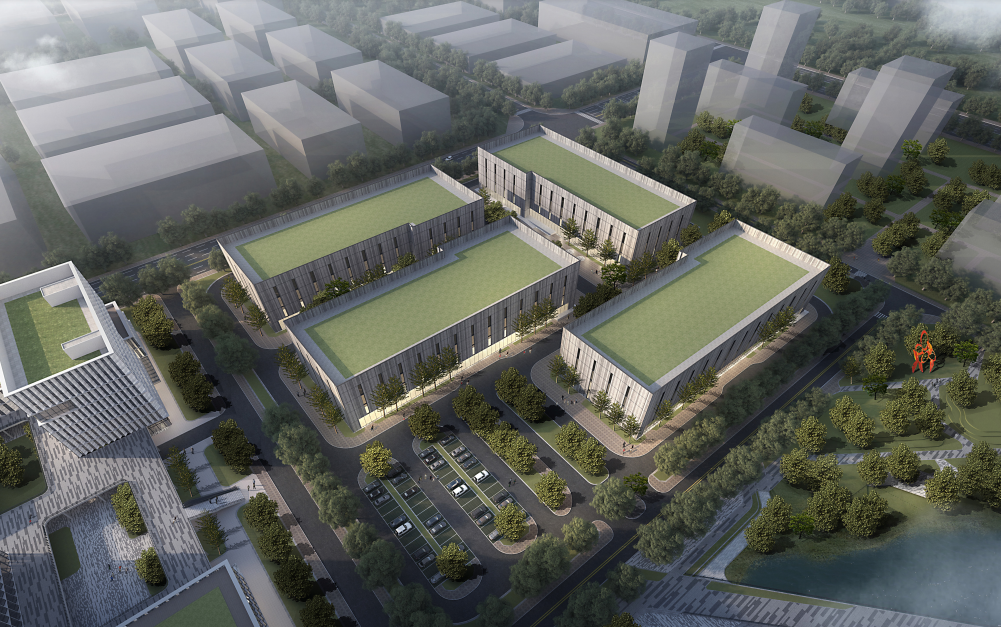 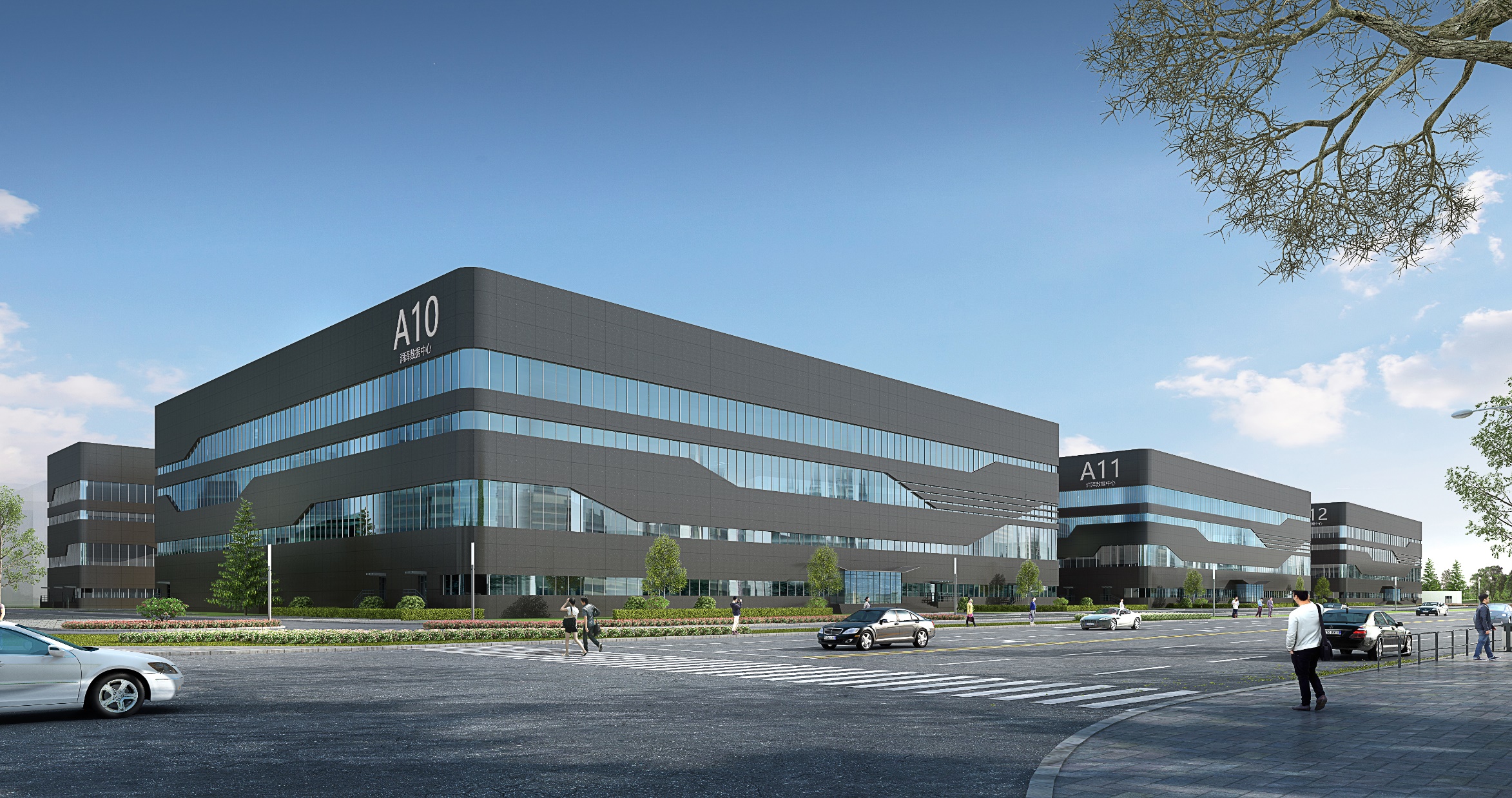 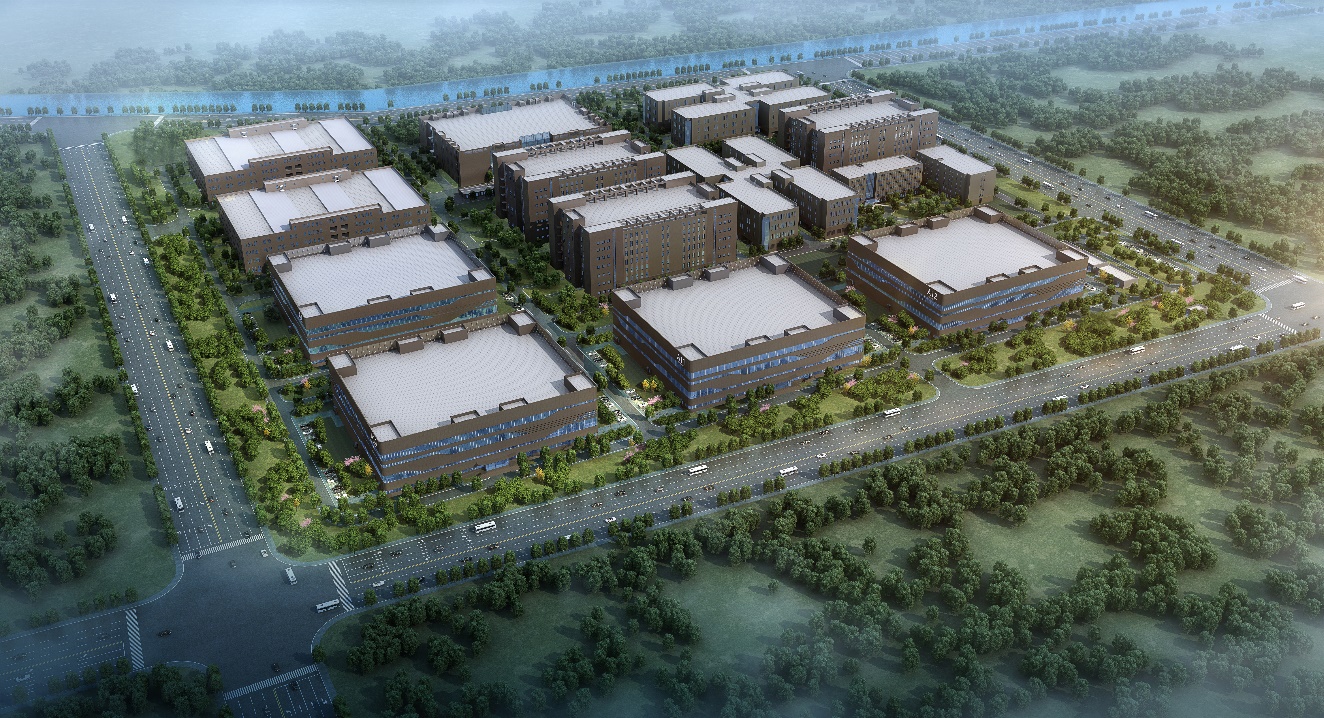 润泽A9~A12 数据中心设计项目

项目地点：河北廊坊

服务类型：设计

项目规模：总建筑面积16 万 m2

设计时间：2019年
EDRI
业绩-案例-地方基础性信息中心
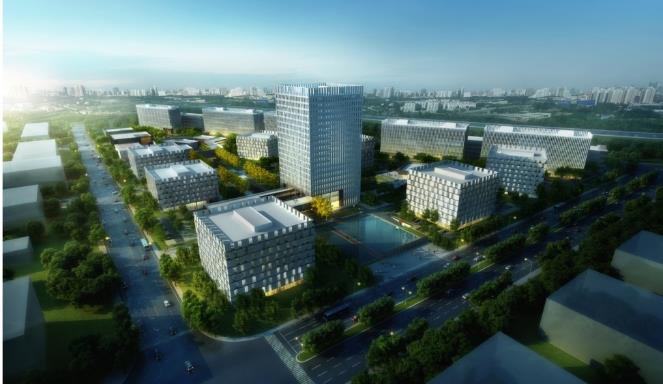 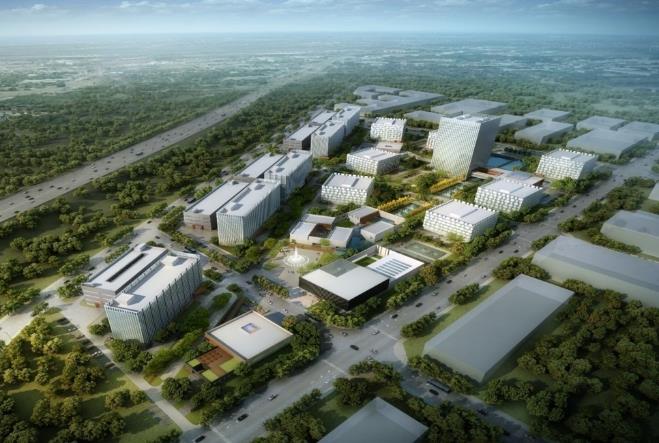 EDRI
业绩-案例-地方基础性信息中心
华录天津数据湖-B区（华录未来科技园B4、B5栋数据中心）

项目地点 ：天津
服务类型：设计
项目规模： 总建筑面积1.8万m2
设计时间：2018年
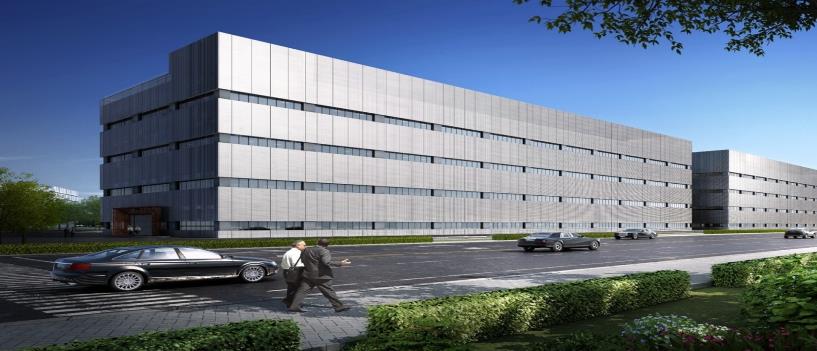 富士康廊坊5.7MWp分布式光伏电站
装机容量：5.7MW
施工时间：2018         
服务范围：EPC总承包
EDRI
业绩-案例-地方基础性信息中心-面向金融企业
万国数据昌平数据中心（首信云）
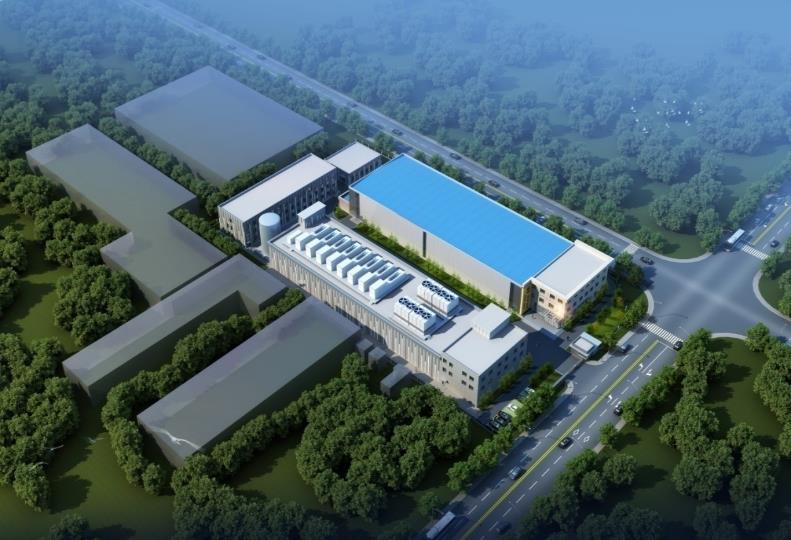 项目地点：北京回龙观工业区
建筑面积：14900m2  
服务内容：数据中心设计 
设计时间：2018
数据中心按照T4等级设计
特点：
1.灵活性框架设计；
2.高端金融行业设计；
3.高IT 产出比；
4.冬季自然冷却设计；
5.仓储空间改造利旧。
EDRI
业绩-案例-地方基础性信息中心-面向金融企业
万国数据昌平首融数据中心项目
项目地点：北京昌平区绿创环保工业园
服务内容：设计 
设计时间：2018
建筑面积: 16000m2
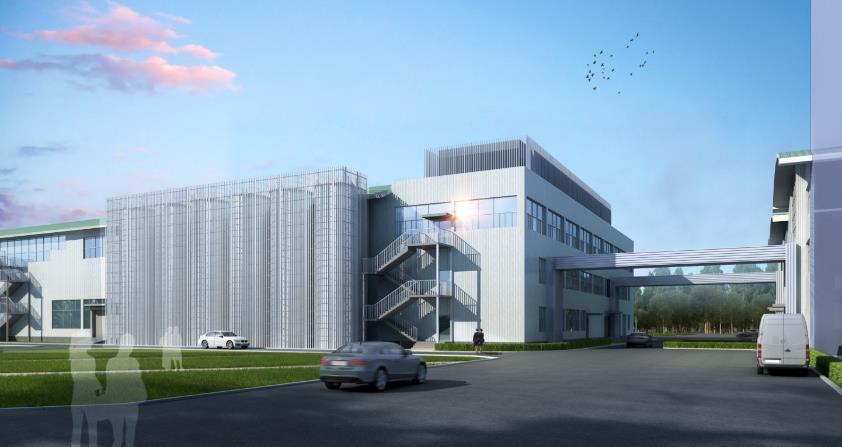 数据中心按照T4等级设计
特点：
1.灵活性框架设计；
2.高端金融行业设计；
3.高IT 产出比；
4.冬季自然冷却设计；
5.大跨度空间改造利旧。
国投自贸园2.3MWP分布式光伏发电项目
建设单位：盐城国投  企业性质：国企
装机容量：2.3MW
施工时间：2016           
服务范围：EPC总承包
富士康廊坊5.7MWp分布式光伏电站
装机容量：5.7MW
施工时间：2018         
服务范围：EPC总承包
EDRI
业绩-案例-地方基础性信息中心-面向金融企业
万国数据北京大兴数据中心2#楼项目
项目地点：北京黄村镇金隅国际物流业
建筑面积：36000m2 
服务内容：设计
设计时间：2018
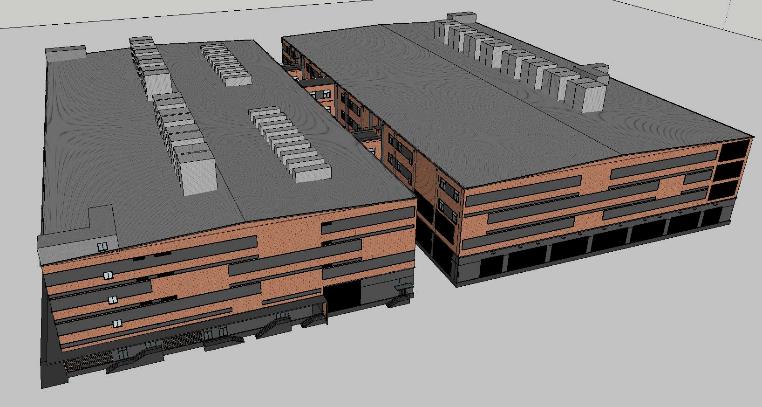 数据中心按照T4等级设计
特点：
1.灵活性框架设计；
2.高端金融行业设计；
3.高IT 产出比；
4.冬季自然冷却设计；
5.仓储空间改造利旧。
国投自贸园2.3MWP分布式光伏发电项目
建设单位：盐城国投  企业性质：国企
装机容量：2.3MW
施工时间：2016           
服务范围：EPC总承包
富士康廊坊5.7MWp分布式光伏电站
装机容量：5.7MW
施工时间：2018         
服务范围：EPC总承包
EDRI
业绩-案例-地方基础性信息中心-面向金融企业
京粮云研发实验中心项目
项目地点：北京
建筑面积：8000m2
服务内容：设计
设计时间：2018
数据中心按照T4等级设计
特点：
1.灵活性框架设计；
2.白空间设计理念
3.水蓄冷削峰填谷设计
4.冬季自然冷却设计；
5.仓储空间改造利旧；
数据中心按照T4等级设计
特点：
1.灵活性框架设计；
2.高端金融行业设计；
3.高IT 产出比；
4.冬季自然冷却设计；
5.仓储空间改造利旧。
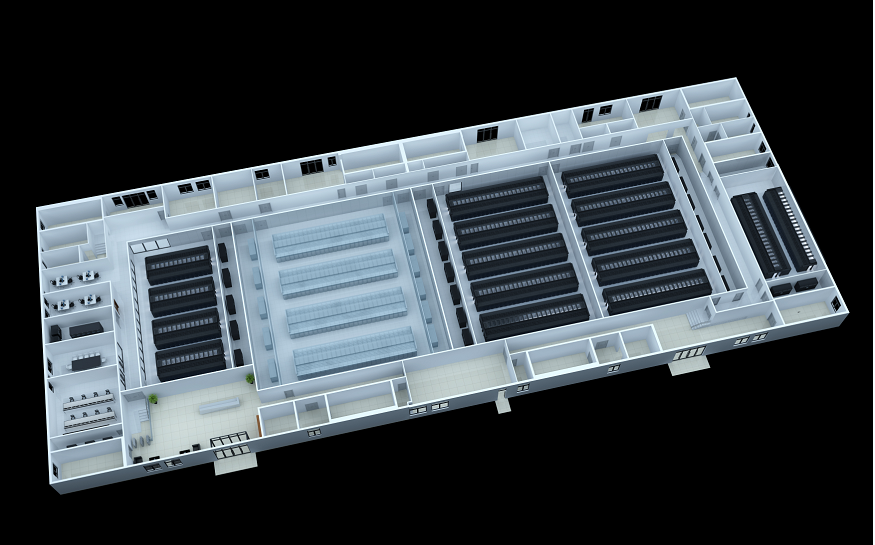 国投自贸园2.3MWP分布式光伏发电项目
建设单位：盐城国投  企业性质：国企
装机容量：2.3MW
施工时间：2016           
服务范围：EPC总承包
富士康廊坊5.7MWp分布式光伏电站
装机容量：5.7MW
施工时间：2018         
服务范围：EPC总承包
EDRI
业绩-案例-企业级数据中心
中体彩科技发展有限公司国家主数据中心扩容设计优化服务项目
北京电信易通密云IDC数据中心
项目地点：密云
建筑面积：18000m2 
服务内容：设计
优势：大面积工业厂房改建数据中心；增加夹层
项目地点：北京
建筑面积：10000m2 
数据中心面积: 10000m2
服务内容：施工图设计
设计时间：2017.4
1.数据中心按照T4等级设计
2.列间空调微模块设计特点
3.冬季氟泵自然冷却
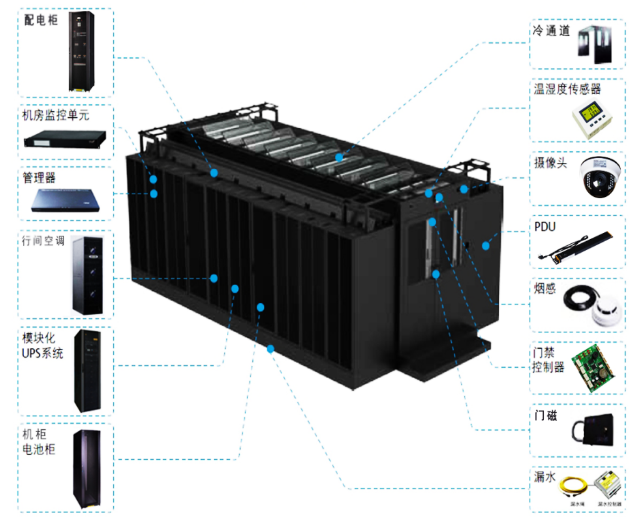 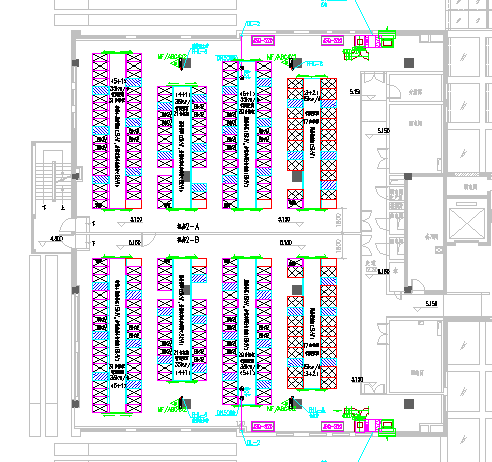 国投自贸园2.3MWP分布式光伏发电项目
建设单位：盐城国投  企业性质：国企
装机容量：2.3MW
施工时间：2016           
服务范围：EPC总承包
富士康廊坊5.7MWp分布式光伏电站
装机容量：5.7MW
施工时间：2018         
服务范围：EPC总承包
EDRI
业绩-案例分析-数据中心架构
EDRI
业绩-案例分析-数据中心架构
选场址、定设备，目标PUE
降能耗
定建设标准
前期定制化
定制型、散户型
A、B、C/ Ⅰ、Ⅱ、Ⅲ、Ⅳ
EDRI
业绩-案例分析-数据中心设备组成
网络机柜：4kW、 6kW、
          8kW、 10kW
精密空调：恒温、恒湿
1.离心式冷水机组
2.间接蒸发冷却机组
3.蒸汽式溴化锂吸收式冷水机组
4.氟泵自然冷却
七氟丙烷灭火系统
1.变压器、开关柜、配电柜
2.UPS不间断电源
3.柴油发电机组
EDRI
业绩-案例分析-数据中心设备
EDRI
业绩-案例分析-近期项目
建投遵化热电有限公司分布式大数据中心建设项目
项目地点：遵化
数据中心面积: 5391.7 m2
机柜数量：1288个
服务内容：方案设计、可行性研究、市场分析
设计时间：2021.5
1.数据中心按照A级设计；
2.全系统2N配置；
3.备用电源利用厂用电替代柴发；
4.间接蒸发制冷;
5.PUE值：1.38
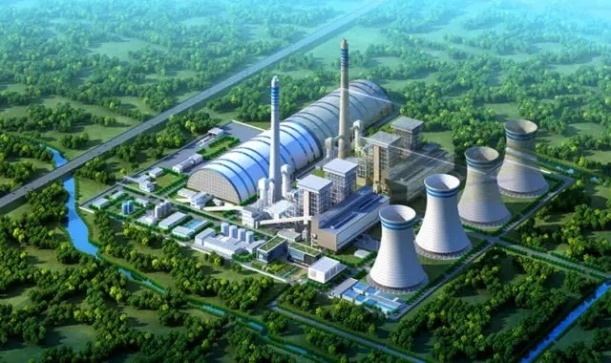 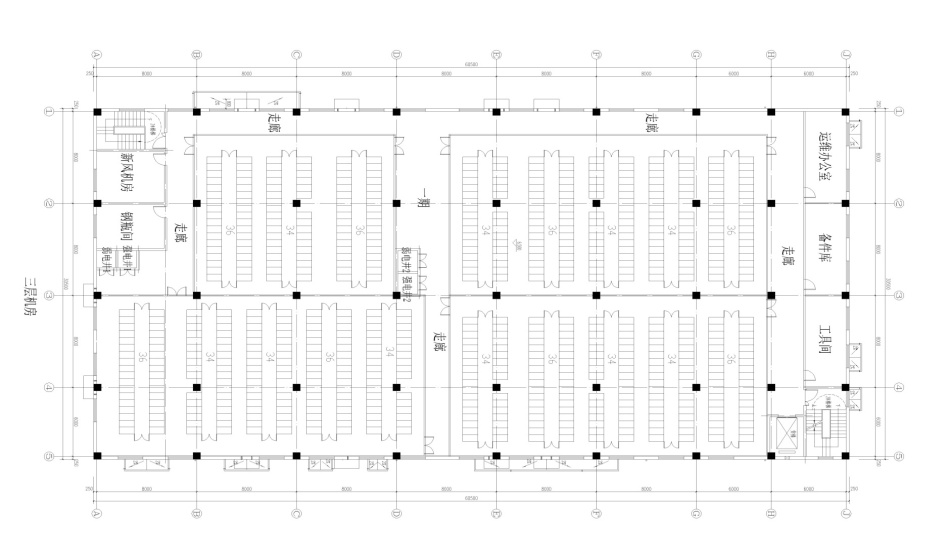 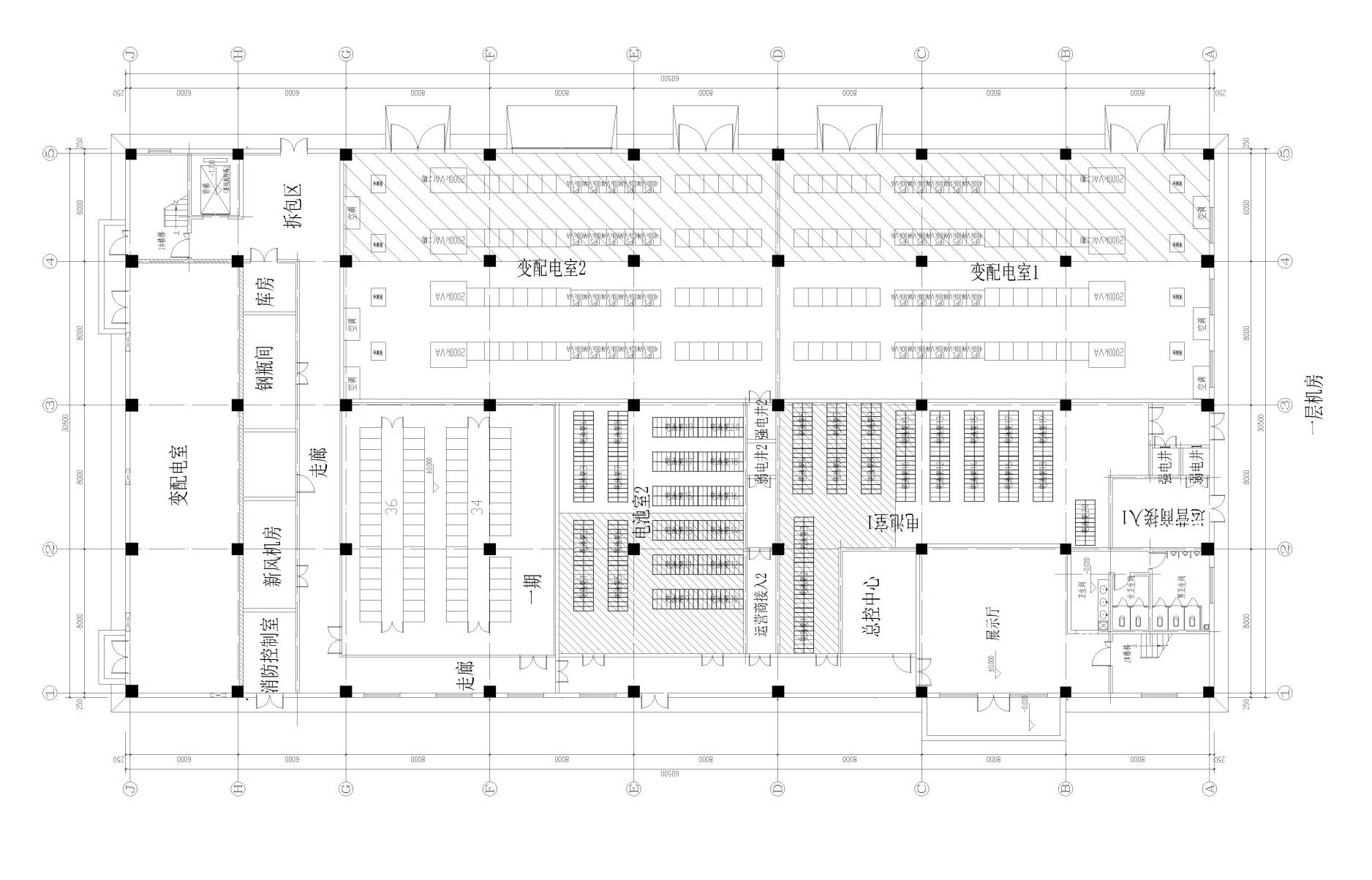 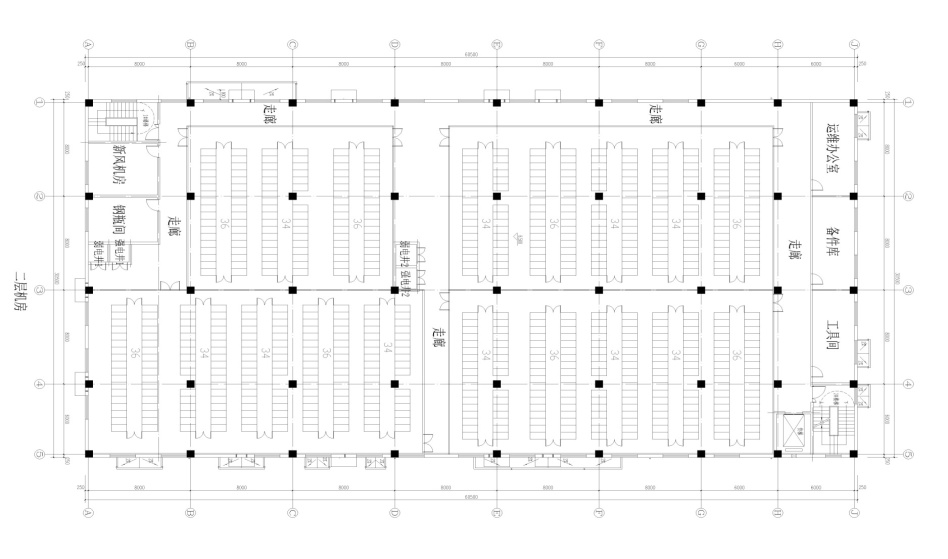 EDRI
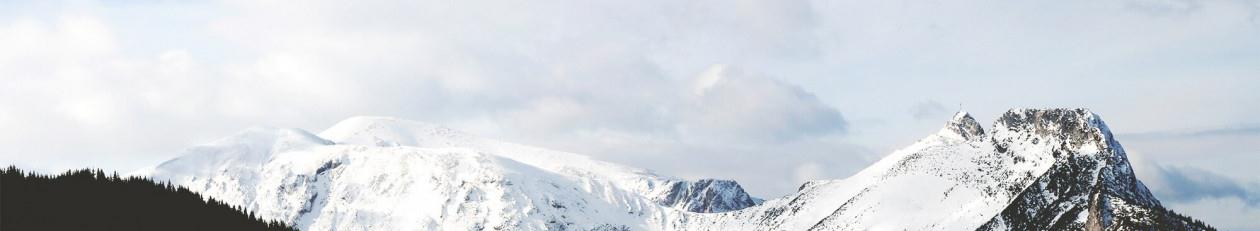 感谢领导聆听！